Basisgenetica
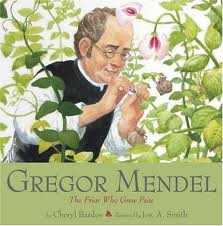 Oriëntatie
Waarom is genetica van belang?
Bepaalde kwaliteiten
Ongewenste eigenschappen
Genetica
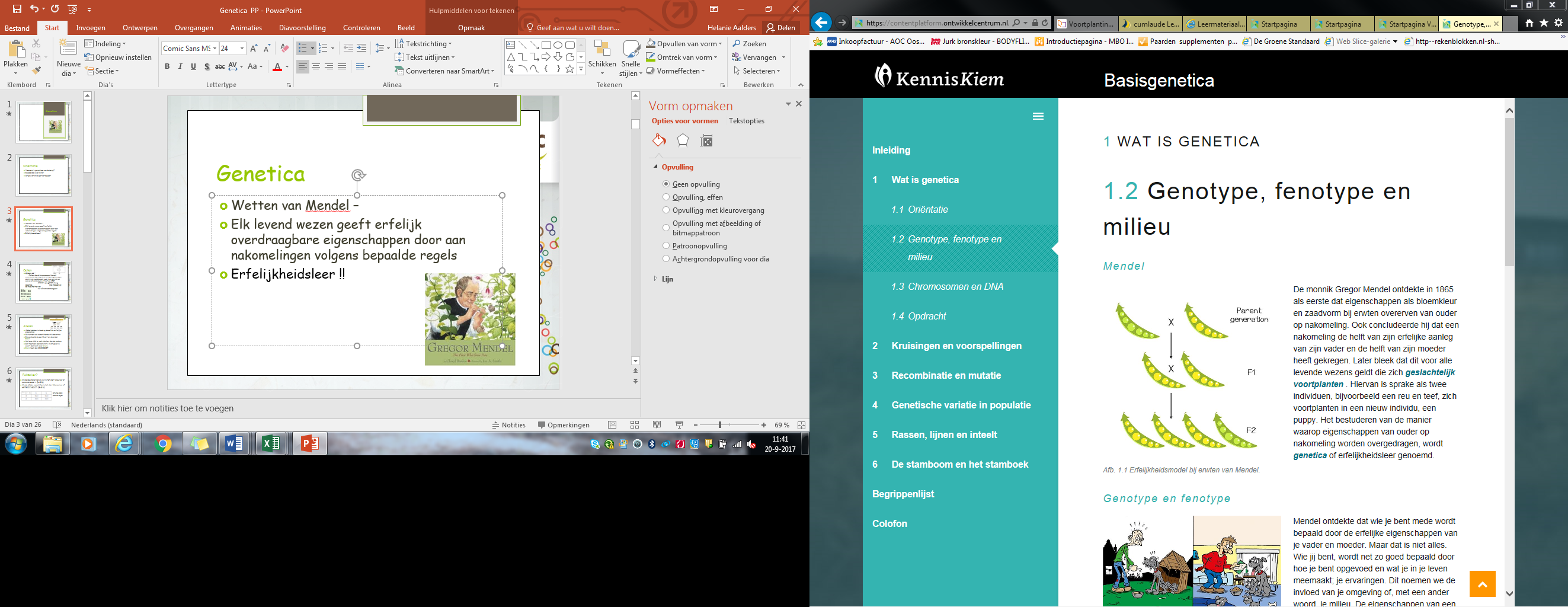 Wetten van Mendel – 
Elk levend wezen geeft erfelijk overdraagbare eigenschappen door aan nakomelingen volgens bepaalde regels
Erfelijkheidsleer !!
Genotype en fenotype
Erfelijke eigenschappen
Opvoeding
Ervaringen 
Milieu
Erfelijkheidsgraad
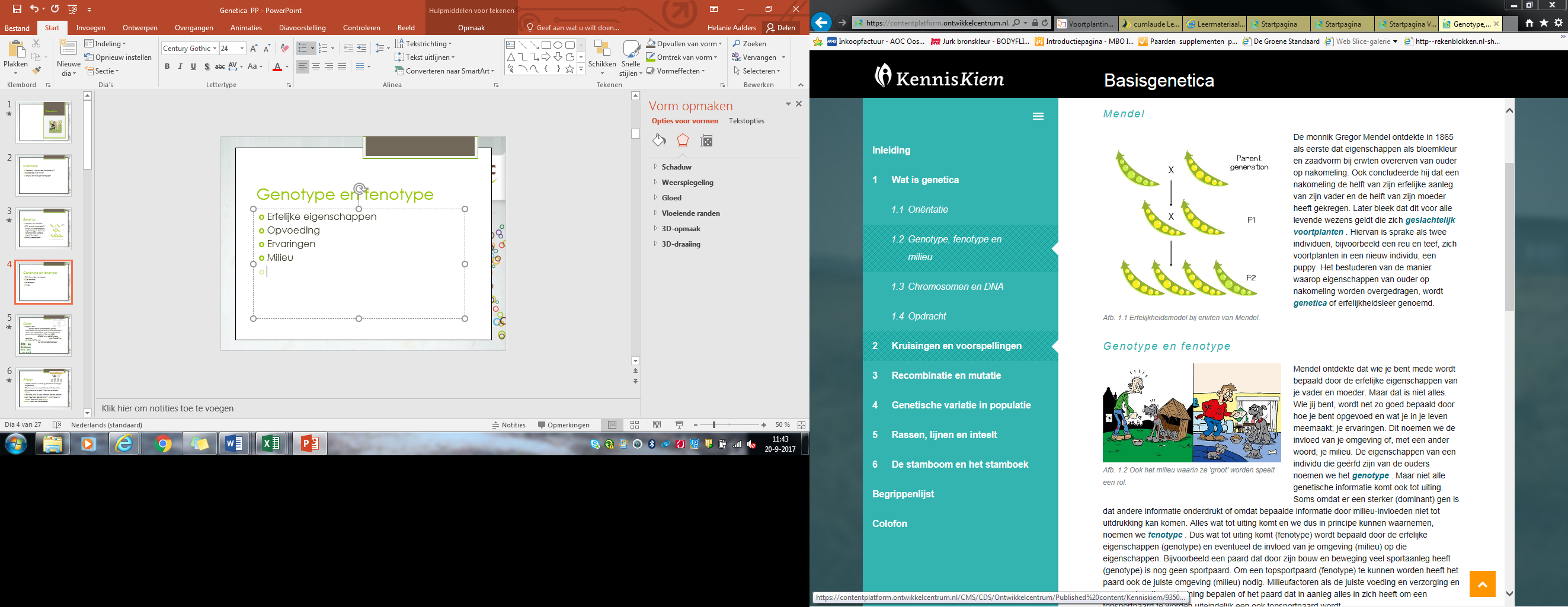 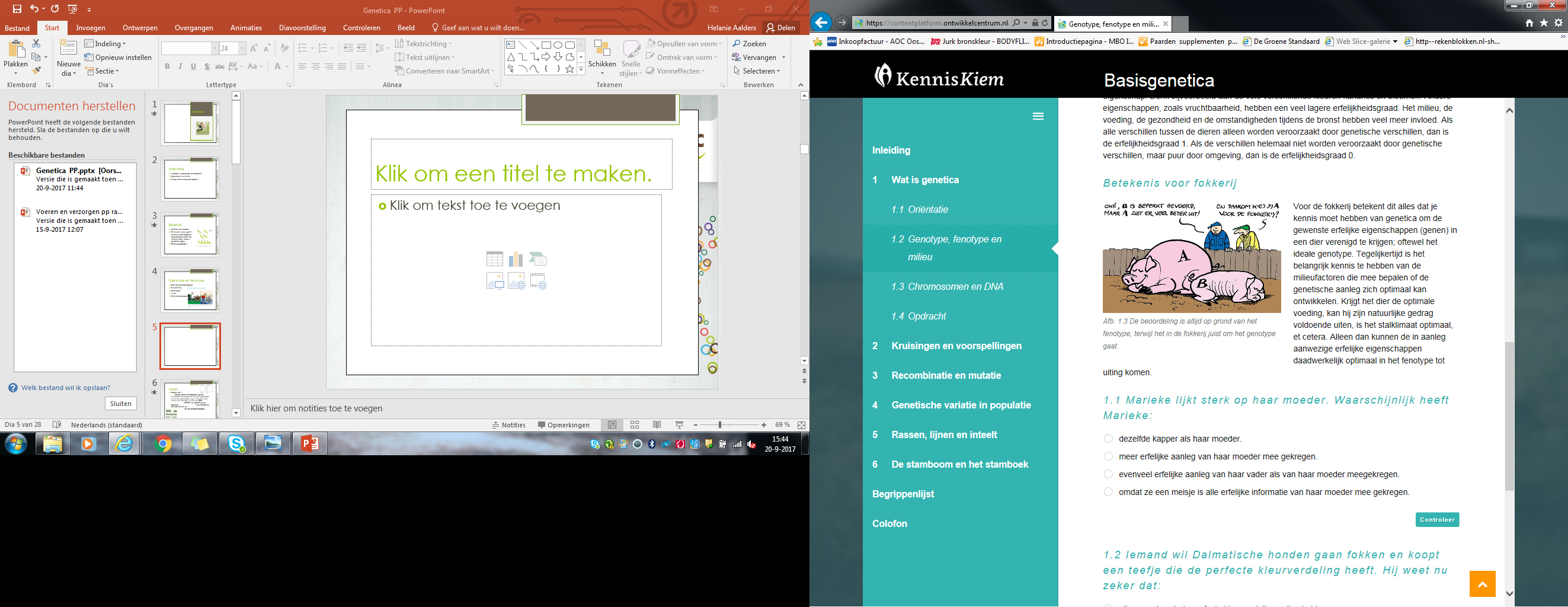 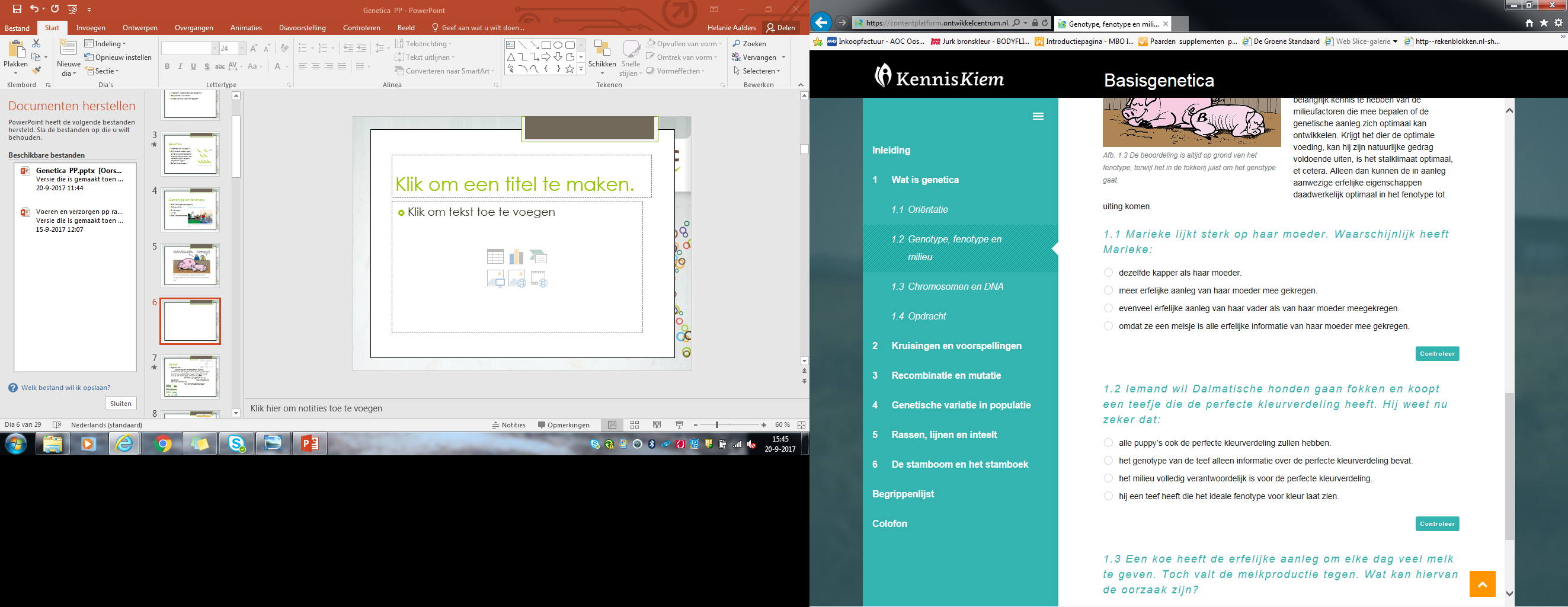 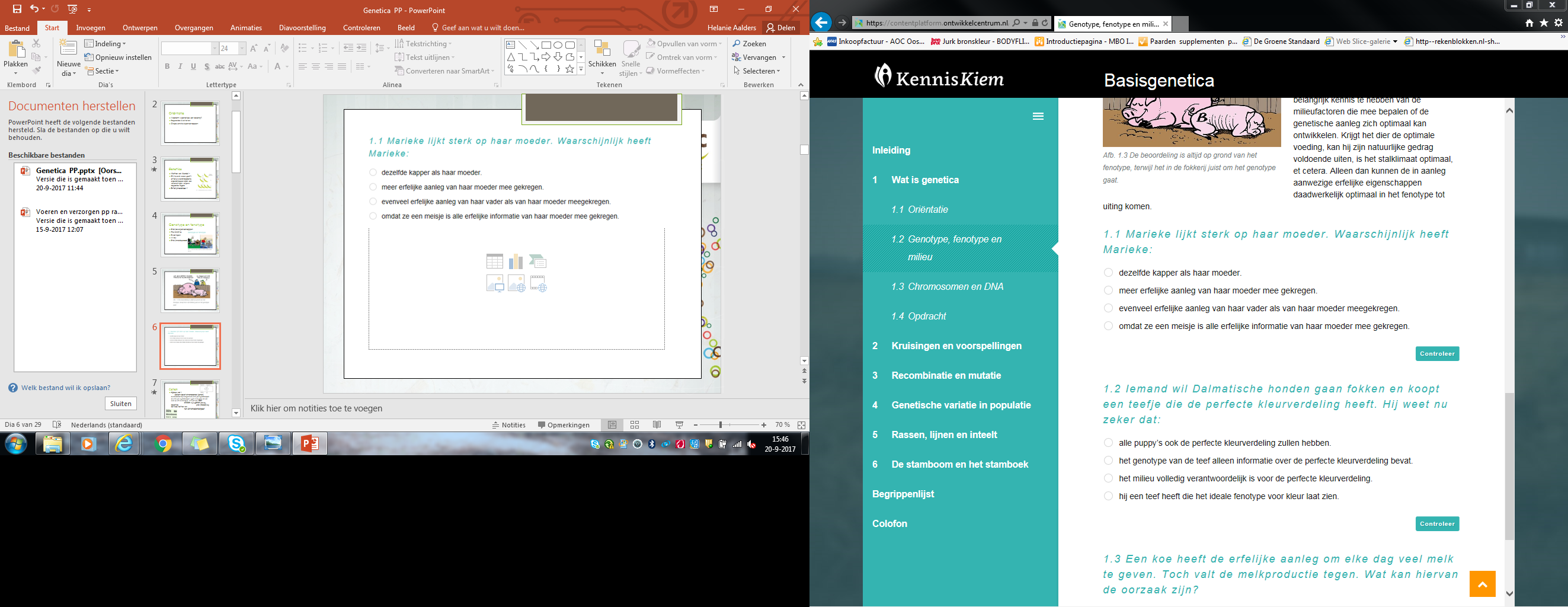 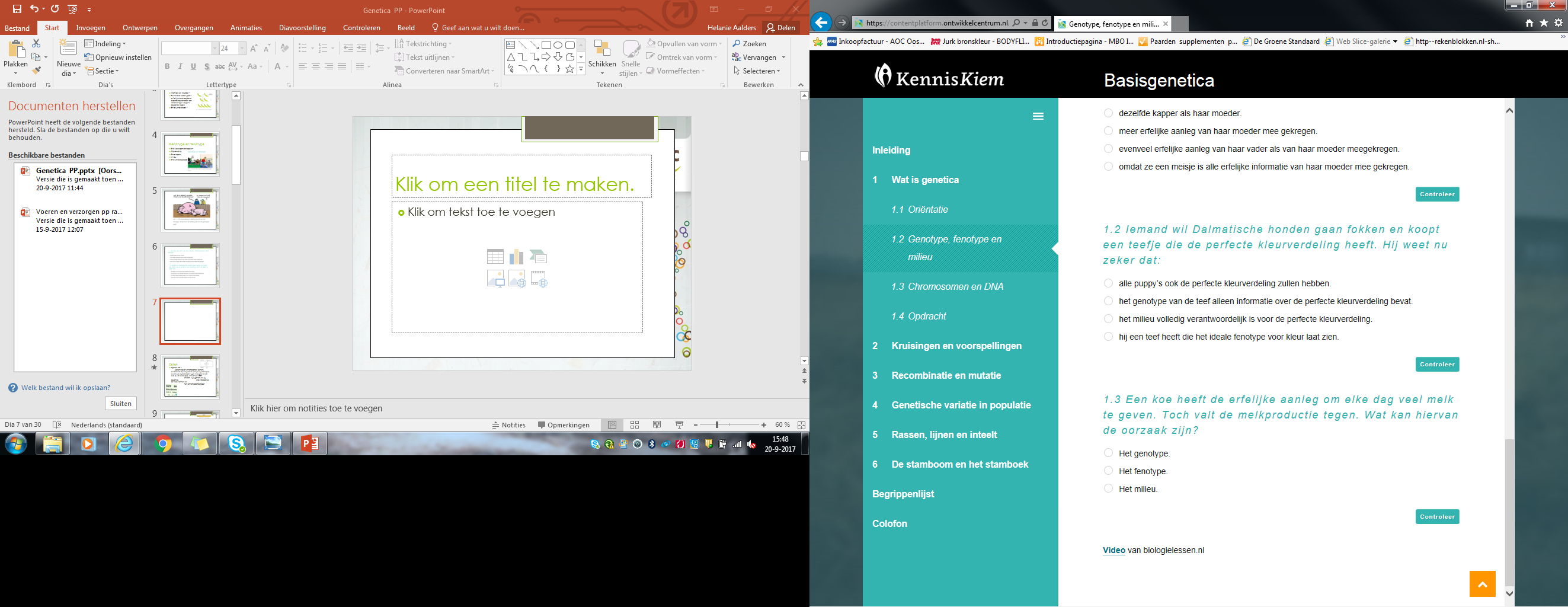 Opdracht 1
Van de docent krijg je een blanco a4 papier. Teken op dit papier hoe de volgende onderdelen zich verhouden tot elkaar:
-Chromosoom
-Allel
-Cel
-Celkern
-Locus 
Noteer ook de functie!
Introductie DNA
Chromosomen en DNA
Inzoomen op cellen
Celkern
Chromosomen
Dit zijn de dragers van erfelijke eigenschappen
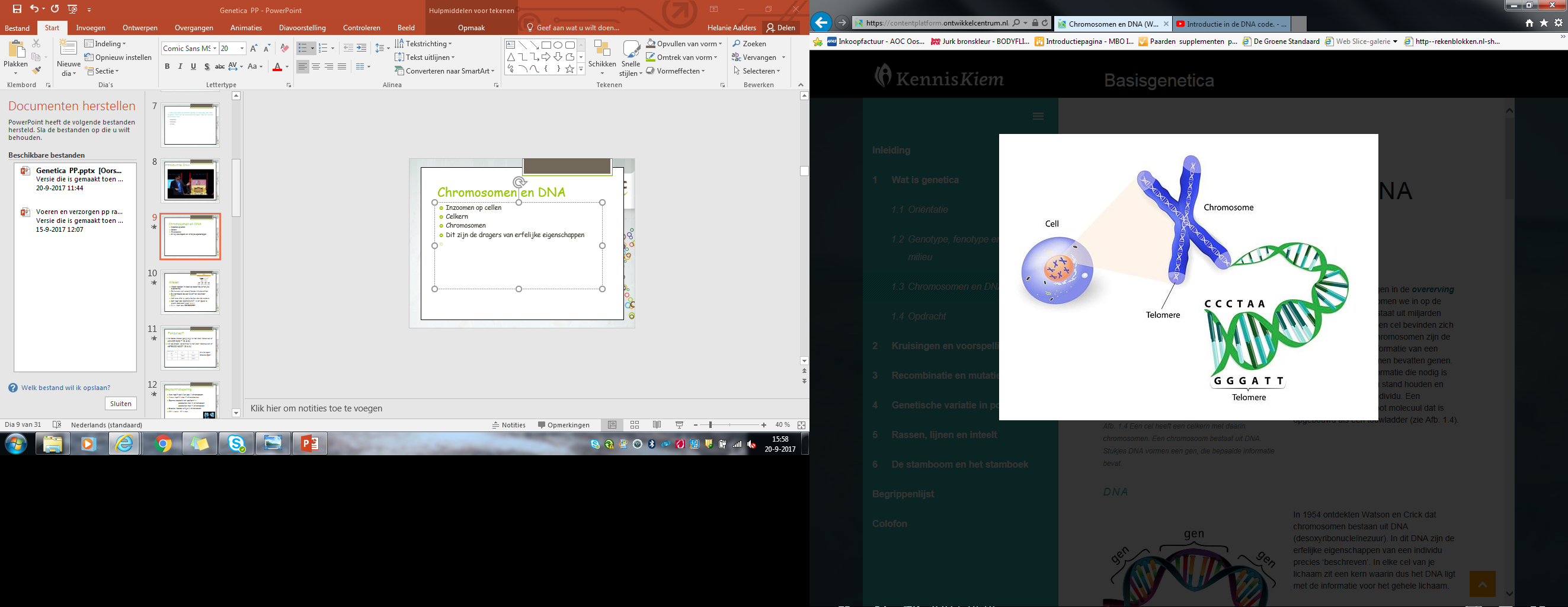 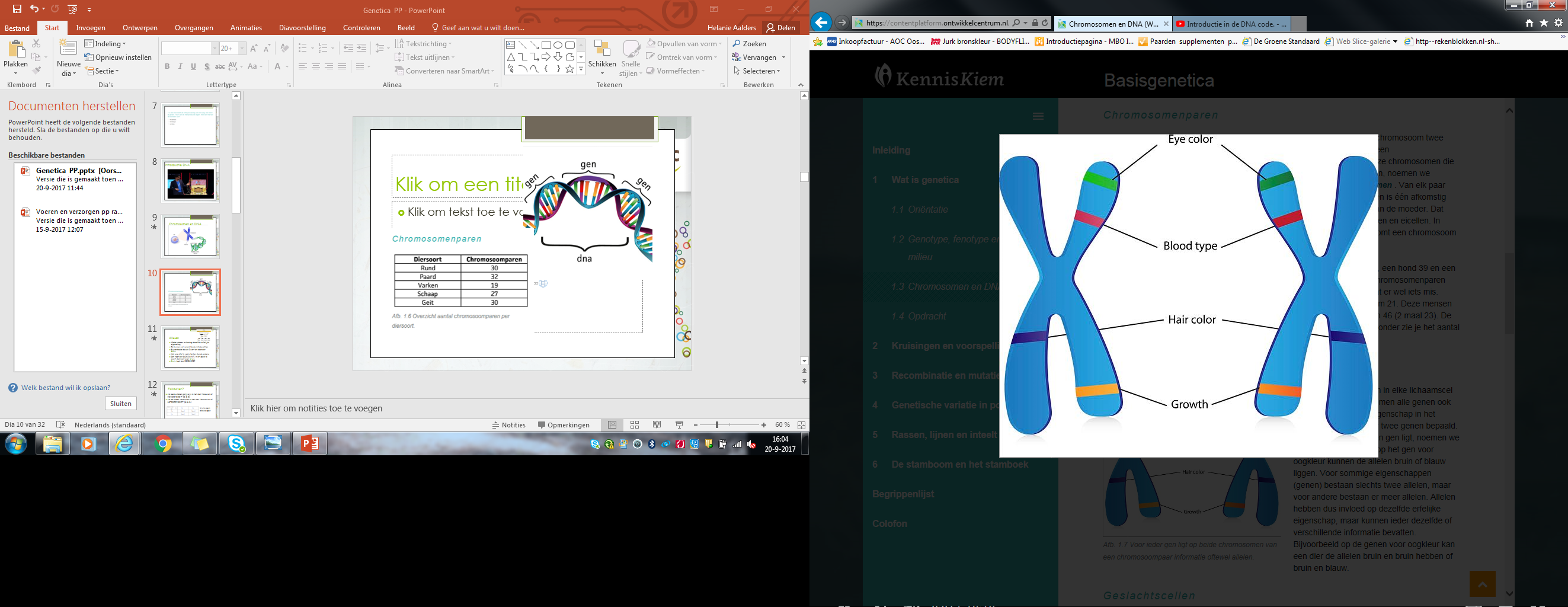 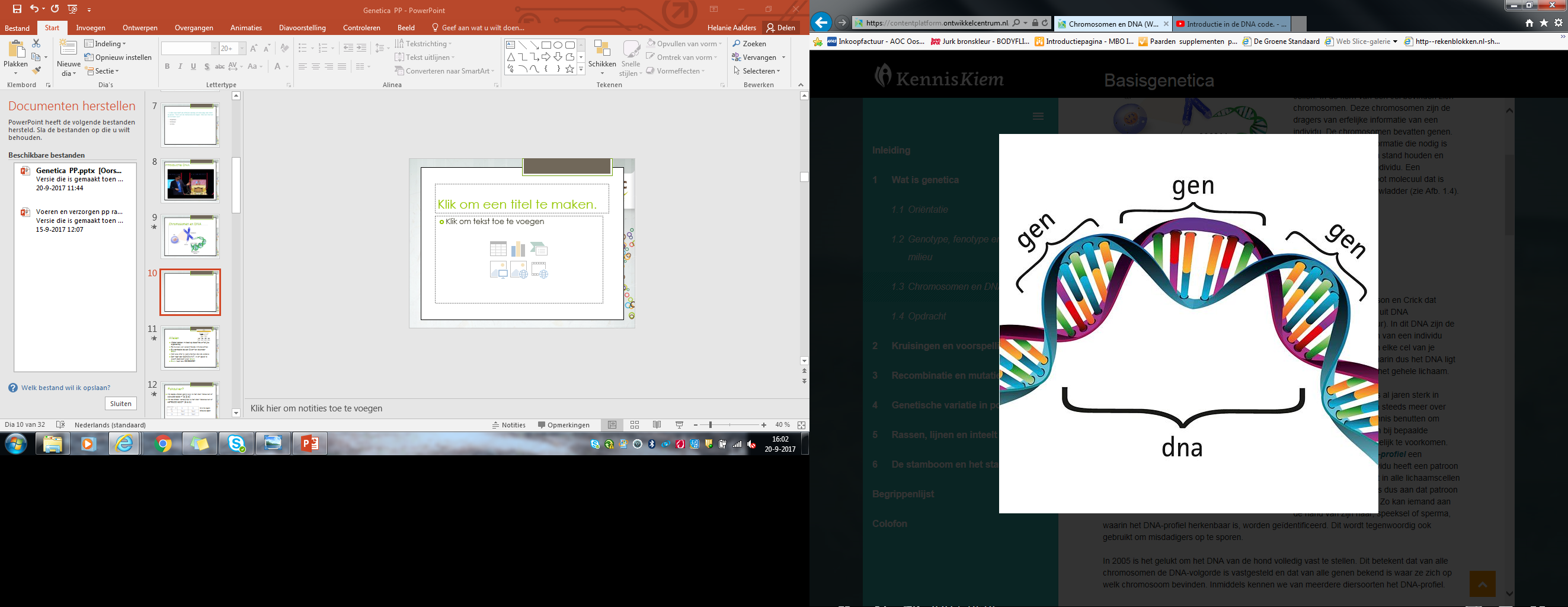 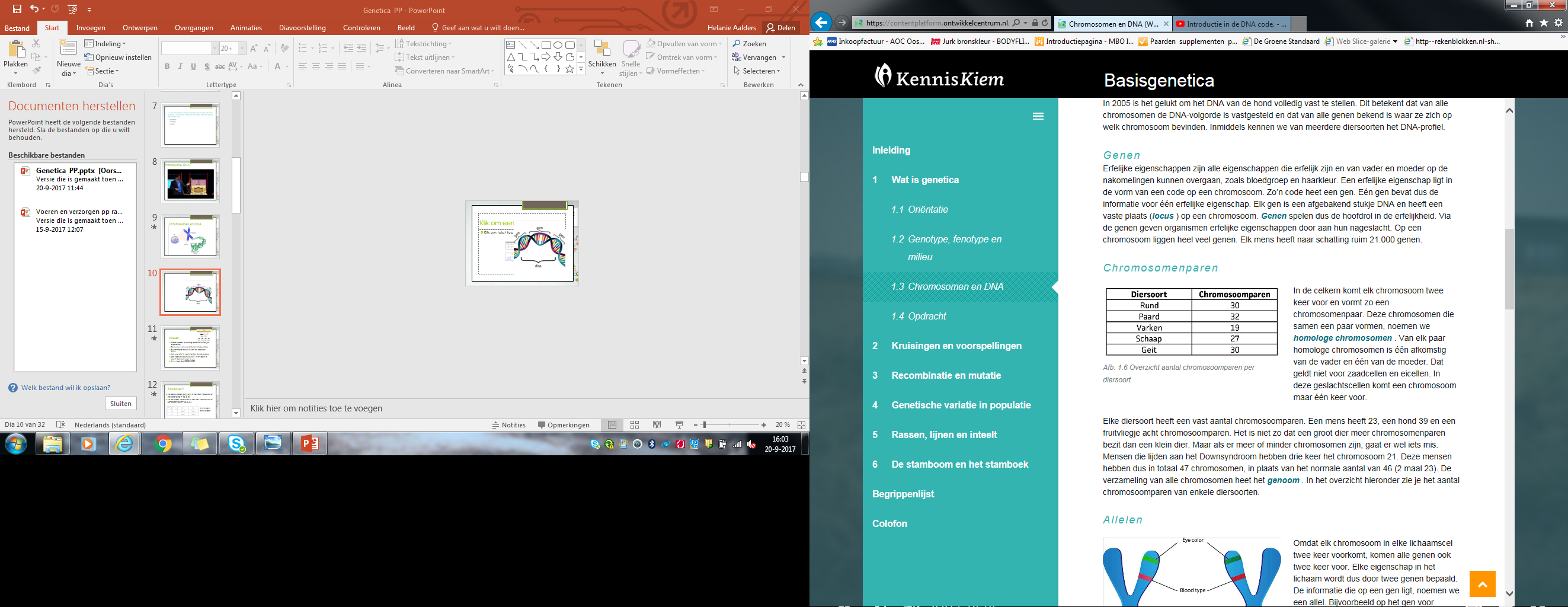 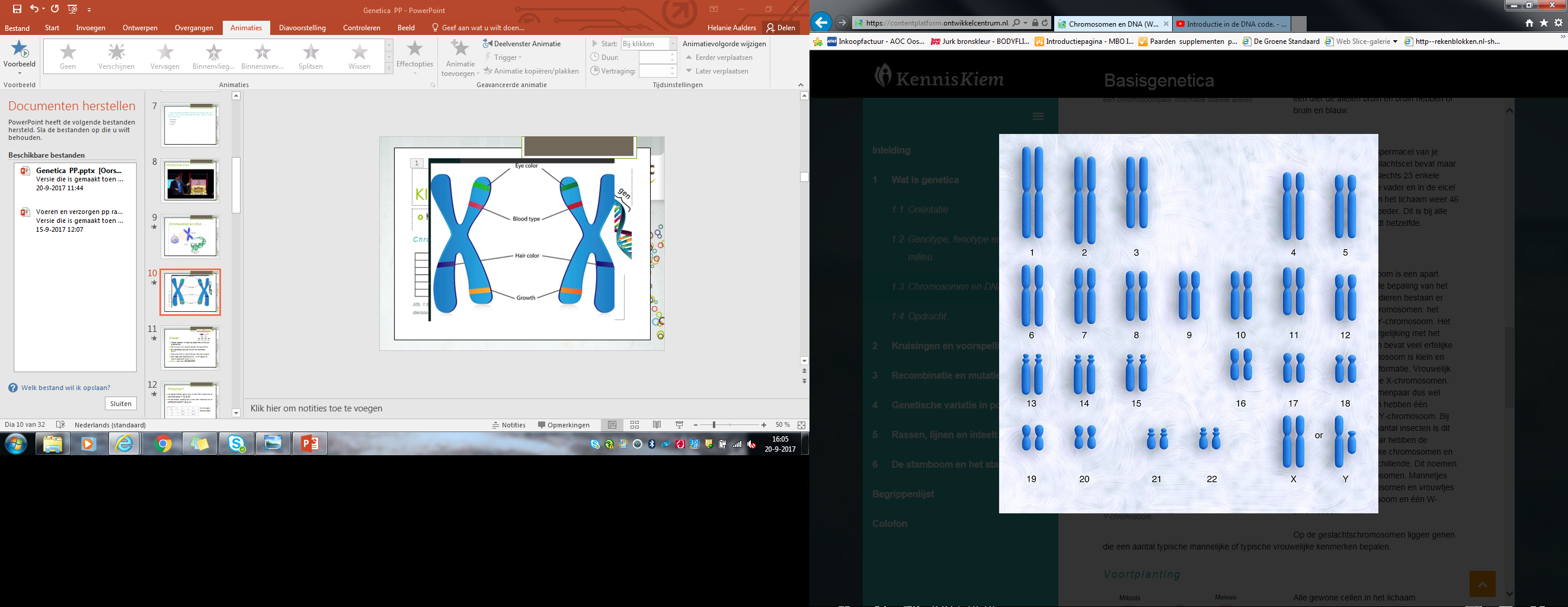 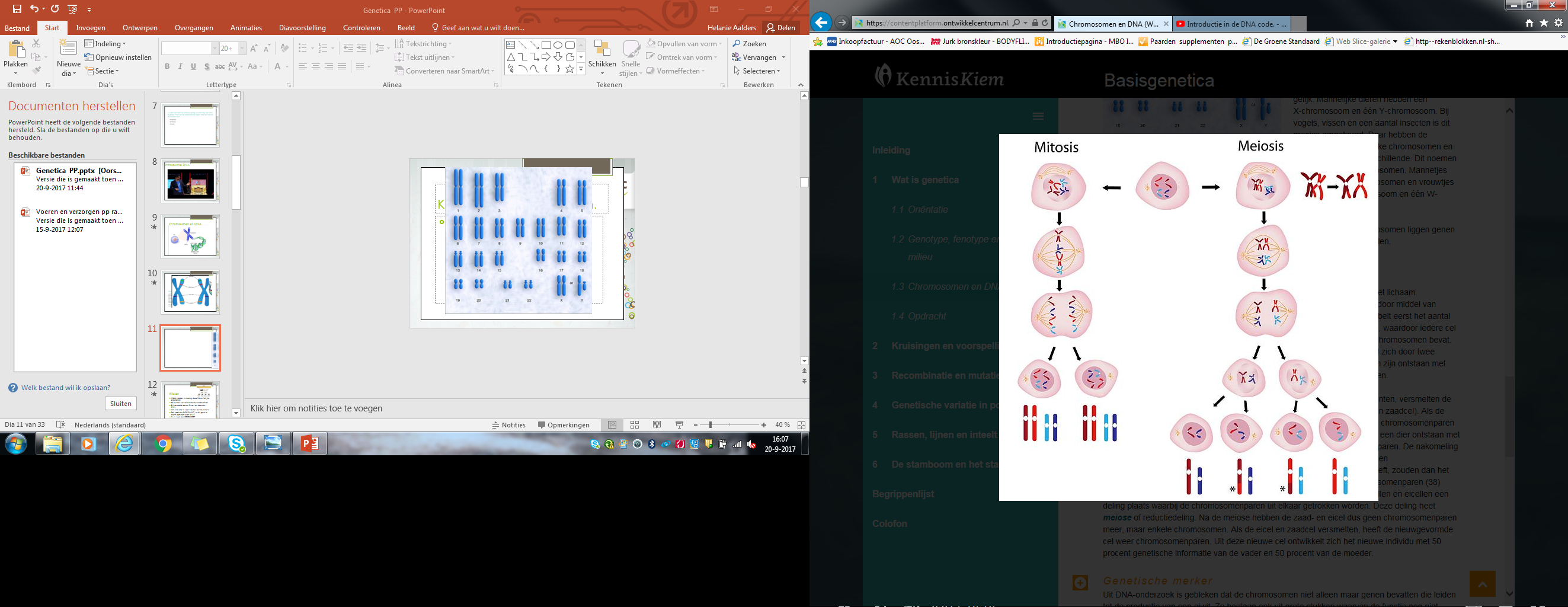 Kruisingen en voorspellingen
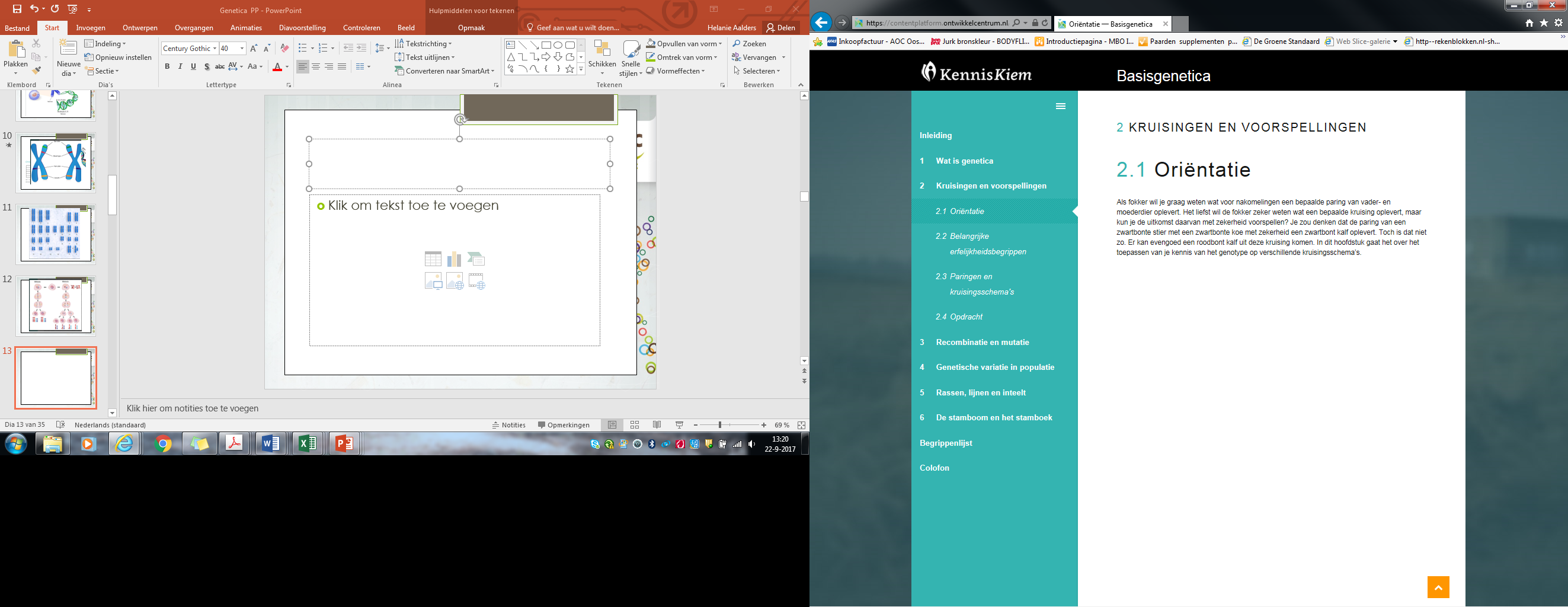 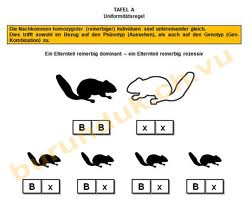 Fokzuiver?
Als beide allelen gelijk zijn is het dier fokzuiver of HOMOZYGOOT  (b & b)
Als de allelen verschillen is het dier fokonzuiver of HETEROZYGOOT (B & b)

							bruine ogen
							blauwe ogen
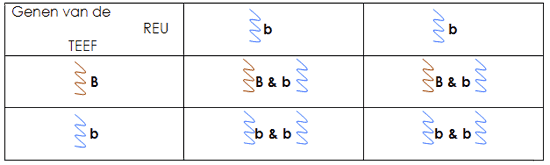 Geslachtsbepaling
Man heeft een X en een Y chromosoom
Vrouw heeft twee X chromosomen
Sperma bepaald het geslacht –
			zaadcellen met X chromosoom
			zaadcellen met Y chromosoom
Eicellen hebben altijd X chromosoom
XX = vrouw  XY = man
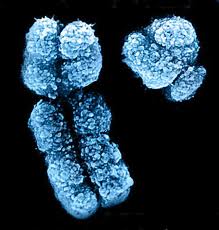 Erfelijkheid & Milieu
GENOTYPE van een dier is hoe hij er erfelijk uitziet – welke genen heeft hij
Het milieu bepaald hoe hij er werkelijk uit komt te zien, dat noemen we het FENOTYPE                             
Met milieu worden de omgevingsfactoren 
   bedoelt bijv.  Voeding
    
    De planten hebben zelfde genotype,
    maar ander fenotype  door andere 
    milieu invloed.
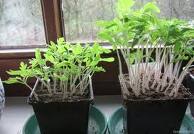 Kruisingen
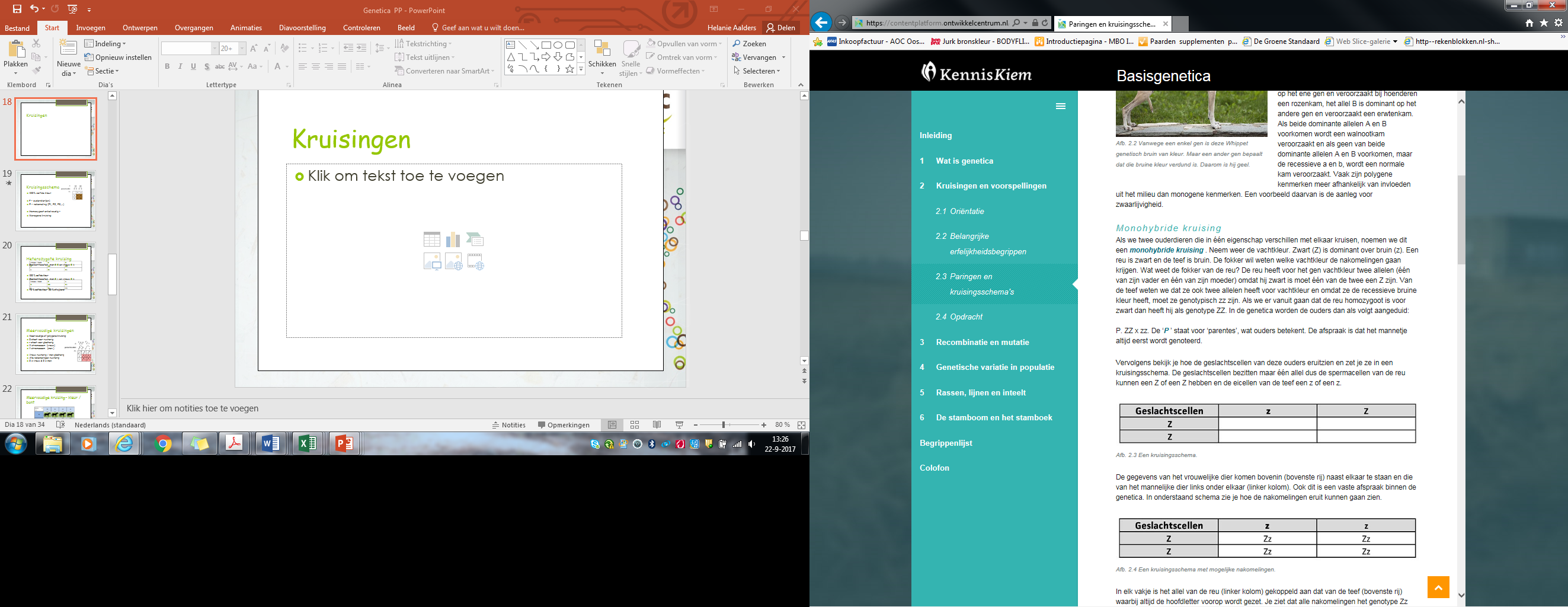 Kruisingsschema
100% zelfde kleur  

P = ouderdier(en)
F = nakomeling (F1, F2, F3,…)

Homozygoot enkelvoudig – 
Monogene kruising
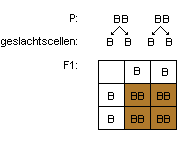 Opdracht 2
We gaan een homozygote zwarte merrie kruisen met een heterozygote bruine hengst. Bruin is dominant over zwart en we gebruiken de letter Bb om de kruising aan te geven.Geef in percentage aan hoe de nakomelingen eruitzien.
Opdracht 3
We gaan een langharige hamster kruisen met een heterozygote kortharige hamster. We gebruiken de letten Bb. Geef in percentage aan hoe de nakomelingen eruitzien.
Meervoudige kruisingen
Meervoudige of polygene kruising
R staat voor ruwharig
r staat voor gladharig
X chromosoom  (vrouw)
Y chromosoom   (man )

Vrouw ruwharig / man gladharig
Alle nakomelingen ruwharig
2 x vrouw & 2 x man
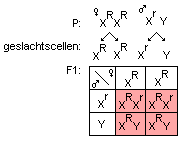 Meervoudige kruising
Huiswerk
Lezen H1 en H2
Maken opdracht 1.4 en 2.4